Simulating Solar System Formation
Harrison Agrusa
Method
Runge-Kutta used to solve ODE



Randomly generated masses, distances, velocities  (within certain ranges)
Timestep = 4 days
Total time=109 years 
50 particles
Start code with Nbody3D.m
Other files: Nbody_ode3D, inelastic_collisions3D.m
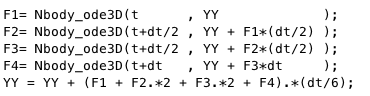 1 ‘Sun’, 24 ‘Earths’, 25 ‘Plutos’
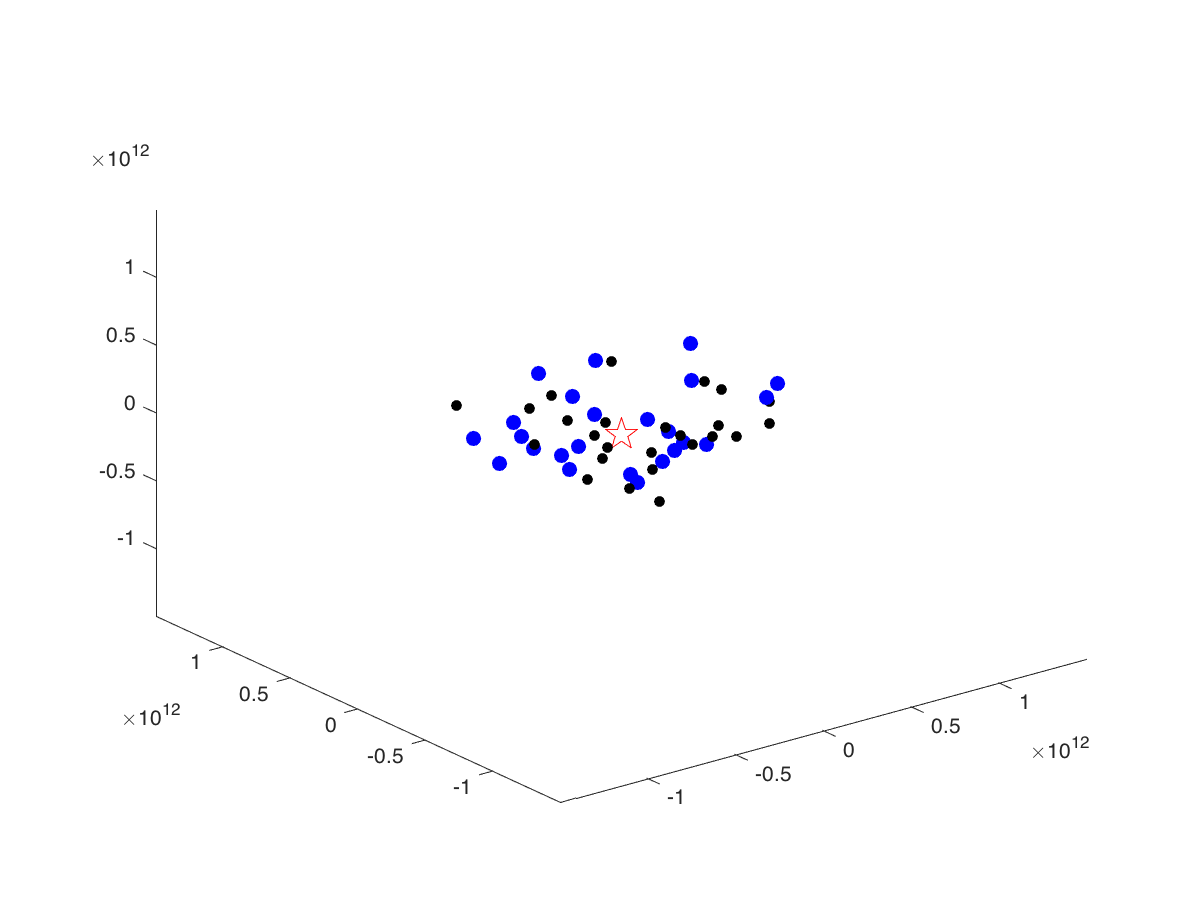 View along z-axis
View along x-axis
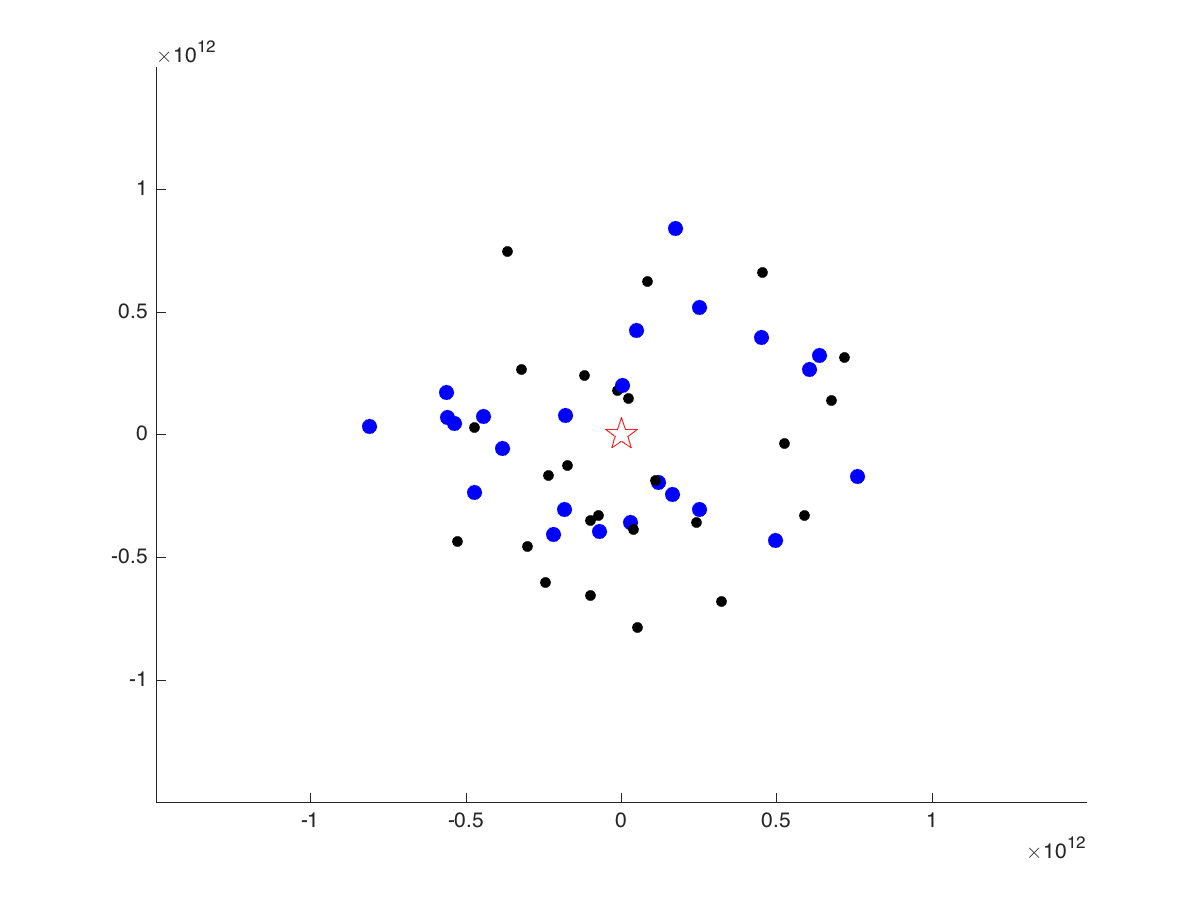 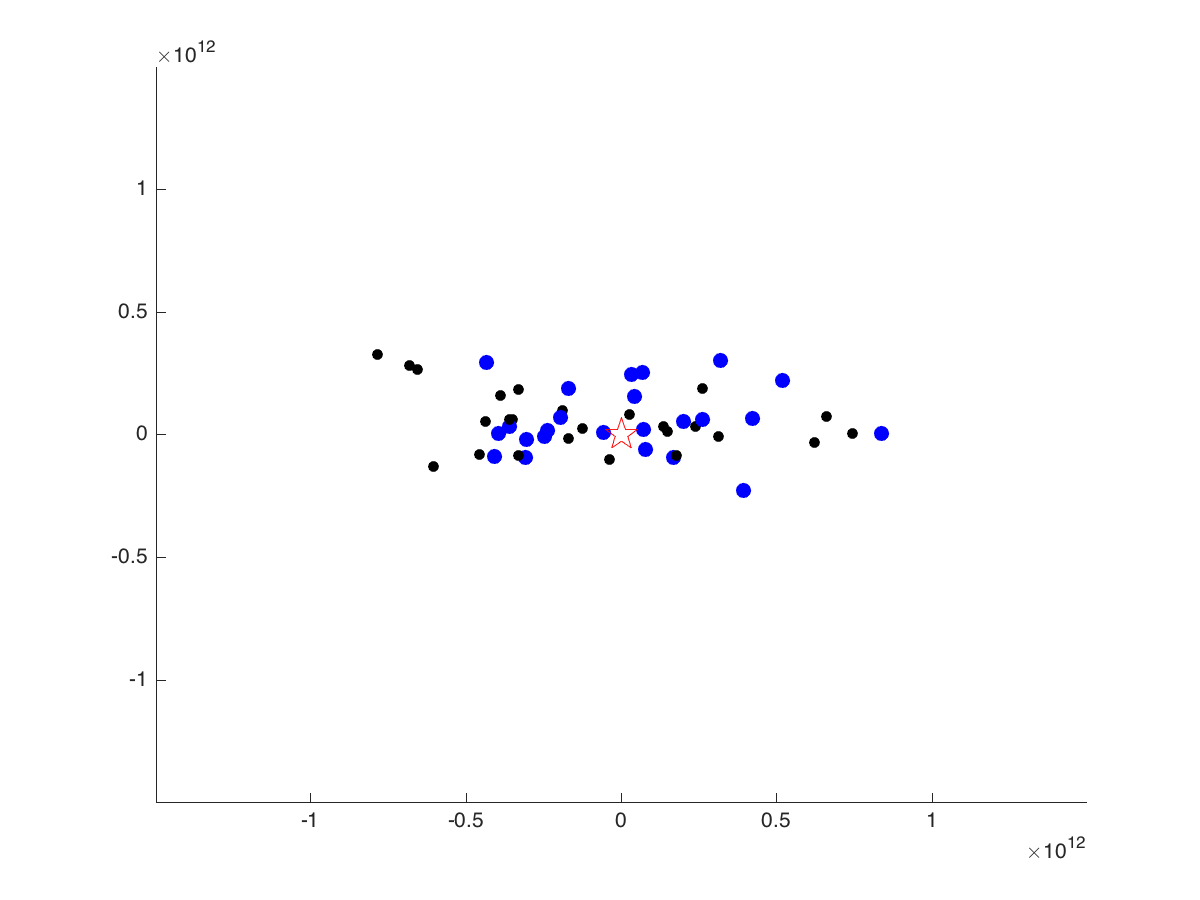 1 ‘Sun’,14 ‘Earths’,  32 ‘Plutos’, 3 ‘Jupiters’
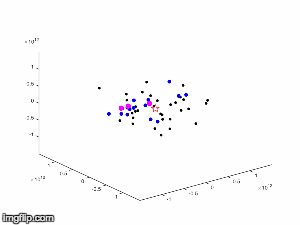 View along x-axis
View along z-axis
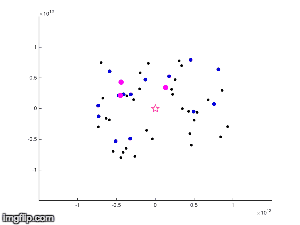 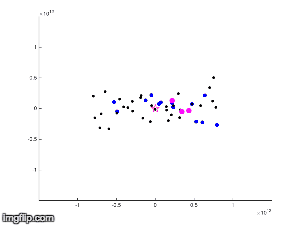 1 ‘Sun’, 5 ‘Earths’, 2 ‘Jupiters’, 92 asteroids
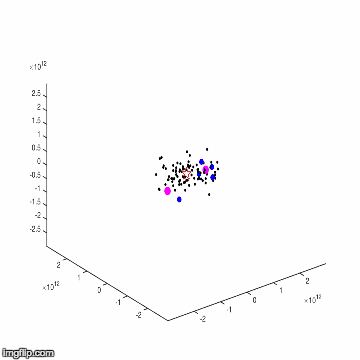 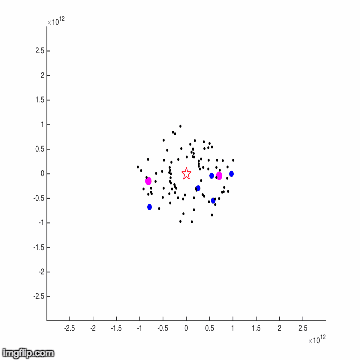 View from 
Z-axis:
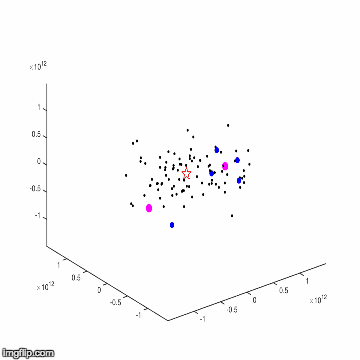 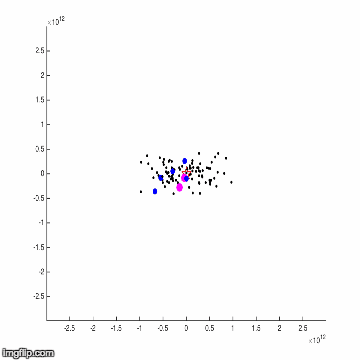 View from
X-axis: